What time do you get up?
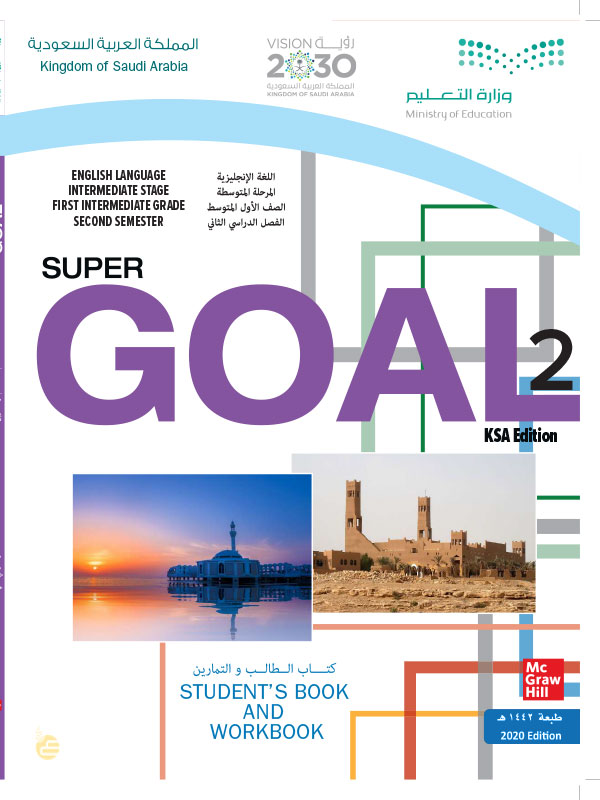 Listen & Discuss
COVID 19
☺ Avoid gathering !
☺ wear a mask before going out
☺ Social distancing is not a choice, it is a must!
☺ Keep a distance of 2 meters to avoid accountability
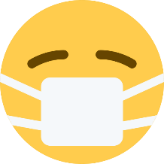 ☺ Wash hands constantly
بسم الله الرحمن الرحيم
Day
Date
3
Learning Objectives
Describe daily activities correctly
Tell the time correctly
Name the part of the day correctly
Ask about daily activities
Answer questions about daily activities
4
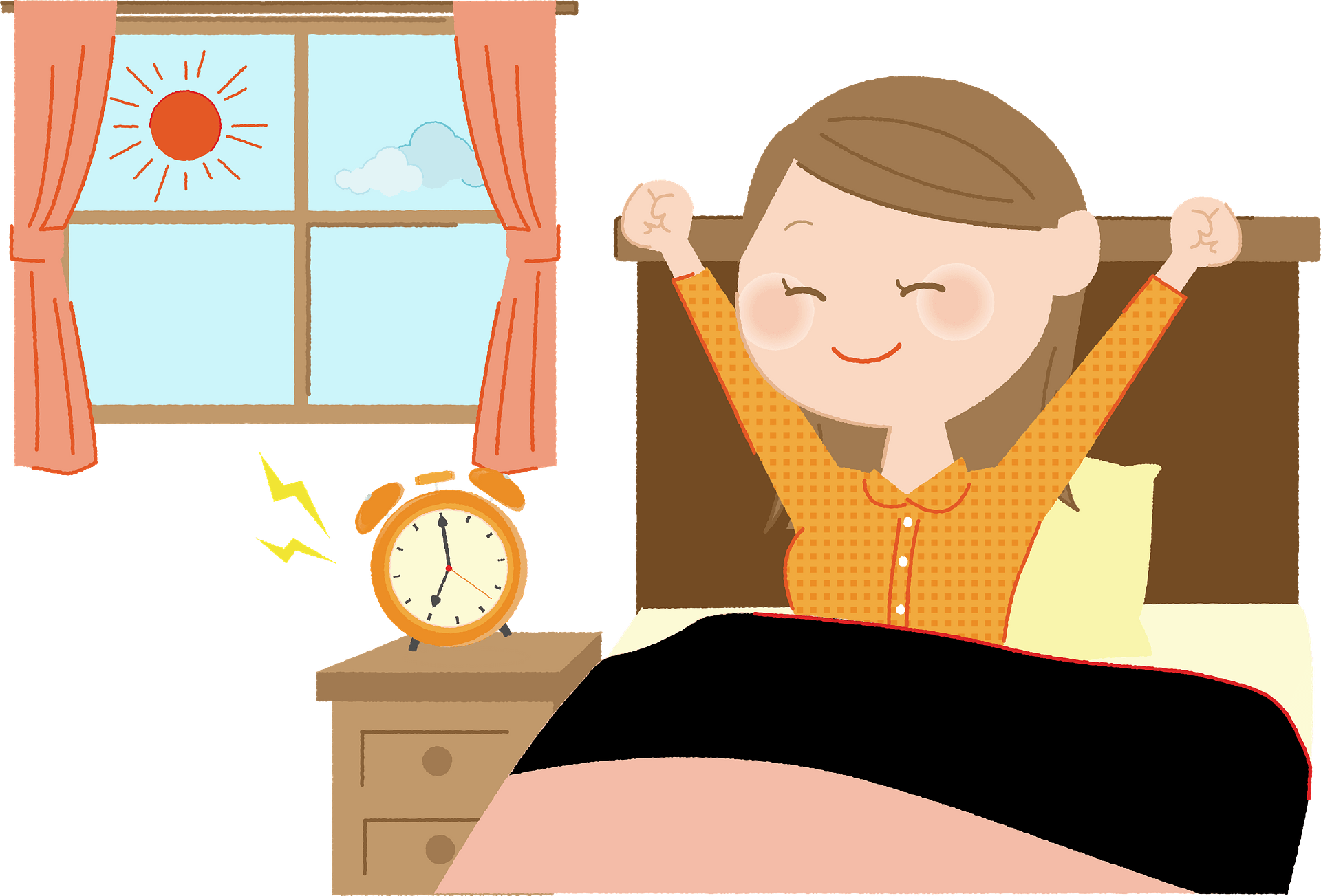 Warm Up
I get up at 5 a.m.
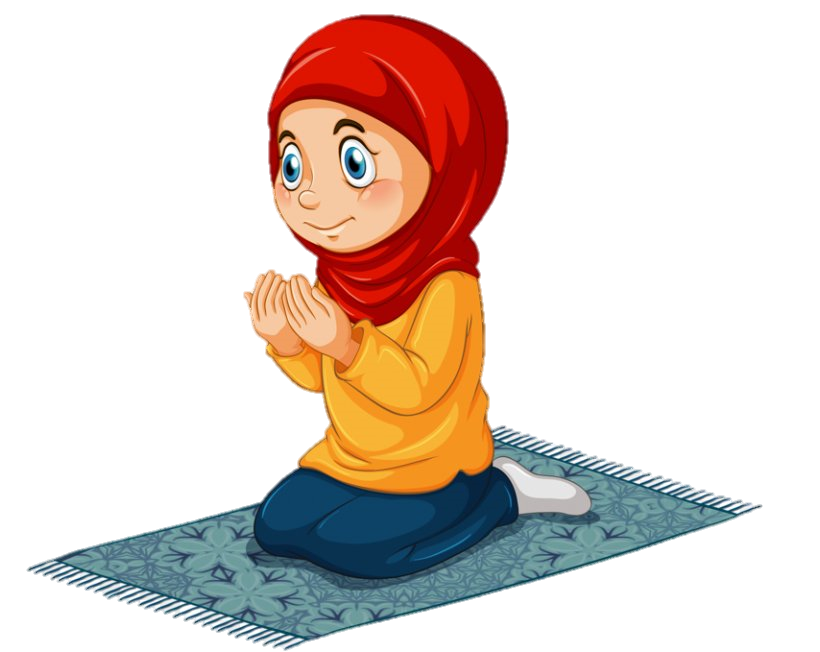 Warm Up
I pray Al Fajr prayer at 5:30 a.m.
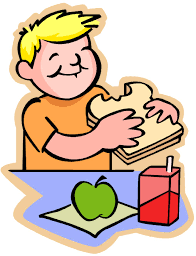 I eat breakfast at 6:30
Warm Up
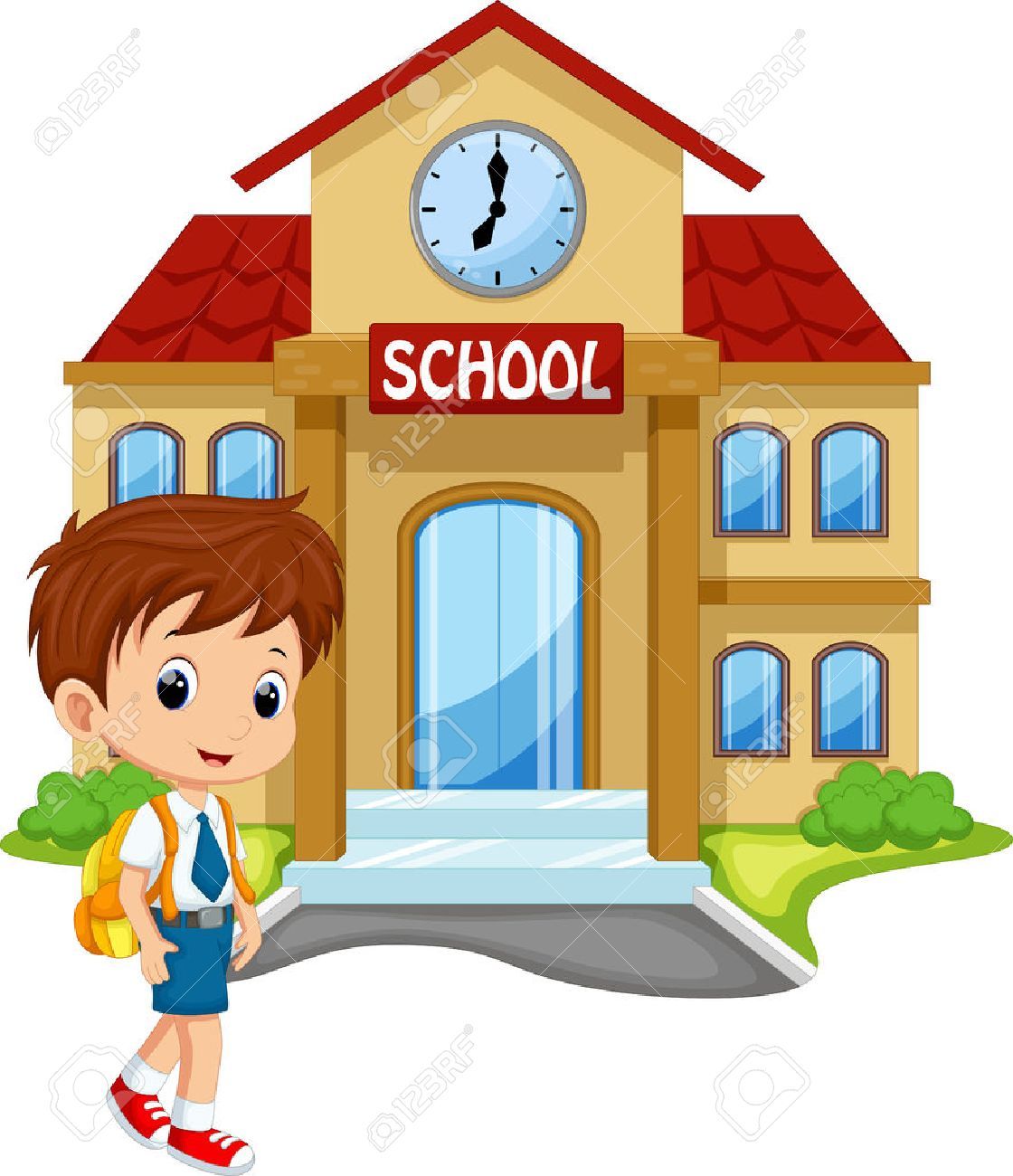 I go to school at 7:15 a.m.
Warm Up
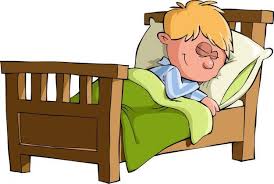 I go to bed at 8 p.m.
Warm Up
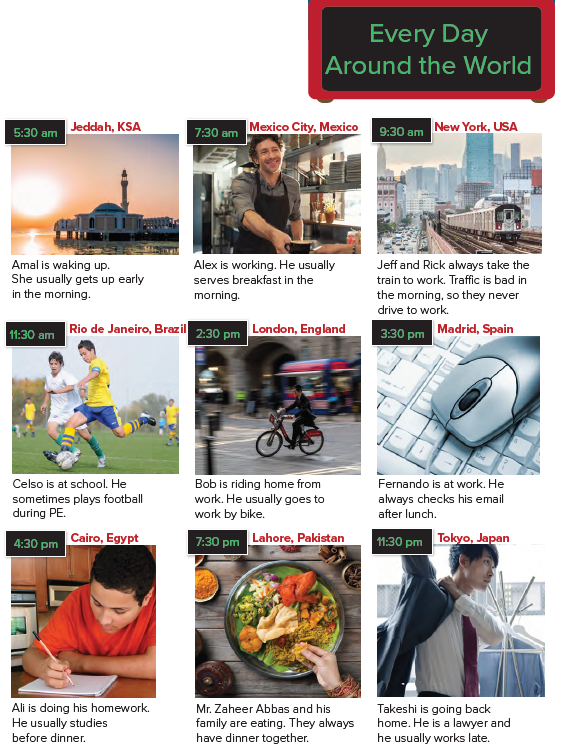 Which activities are the same or different in your country at these times?
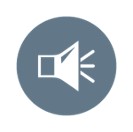 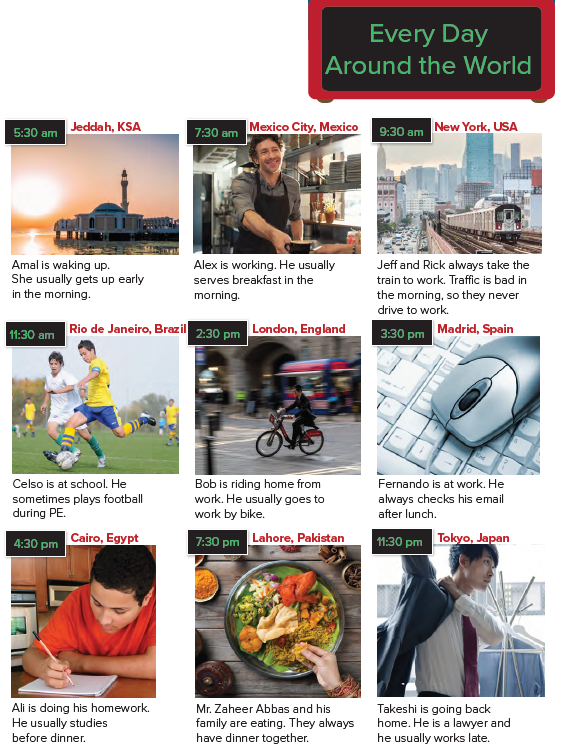 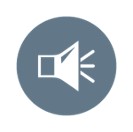 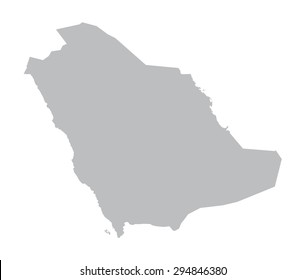 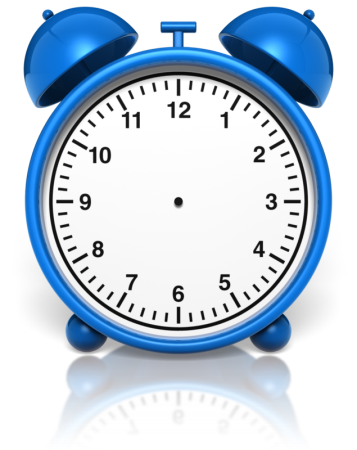 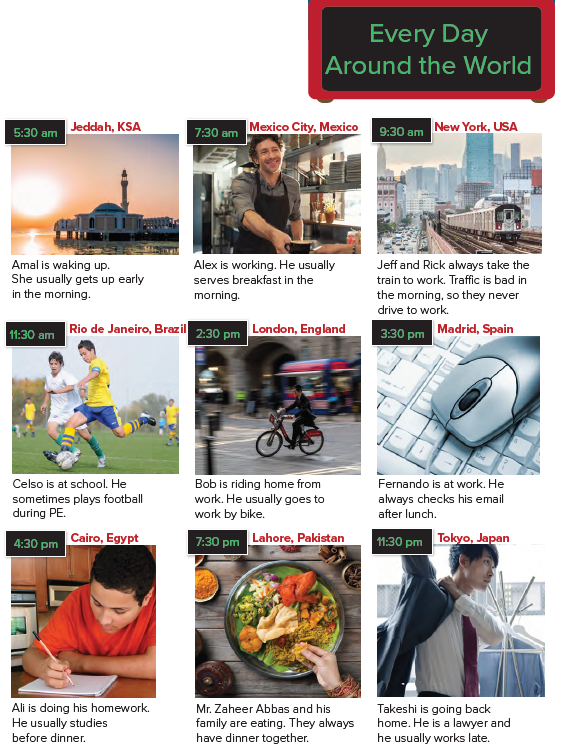 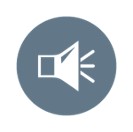 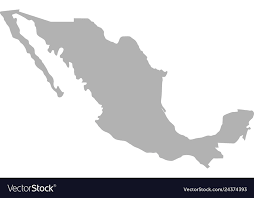 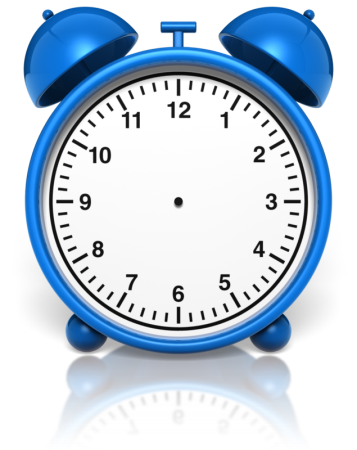 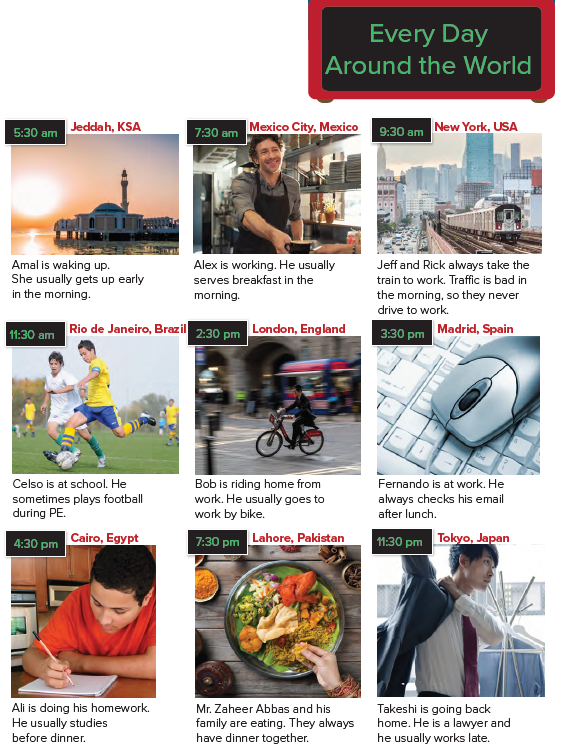 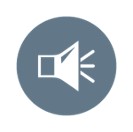 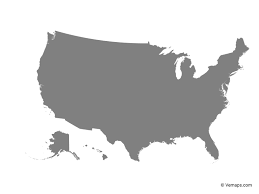 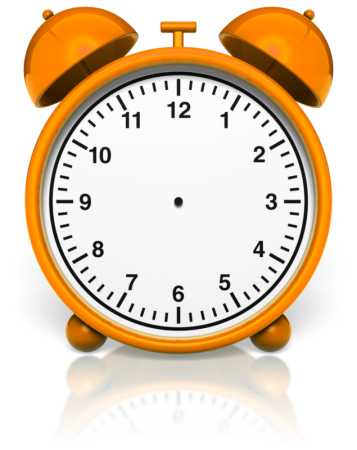 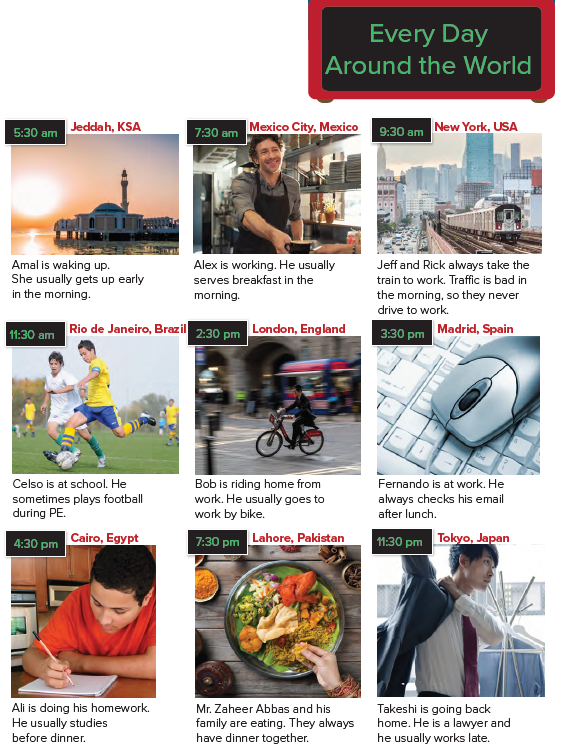 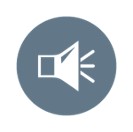 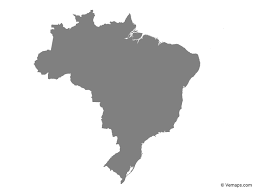 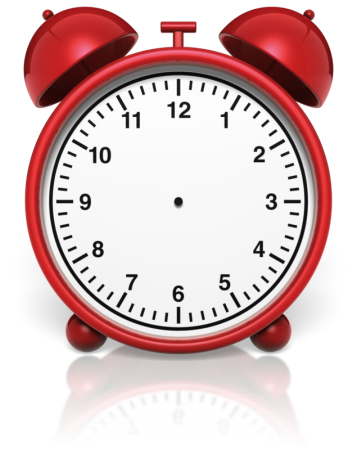 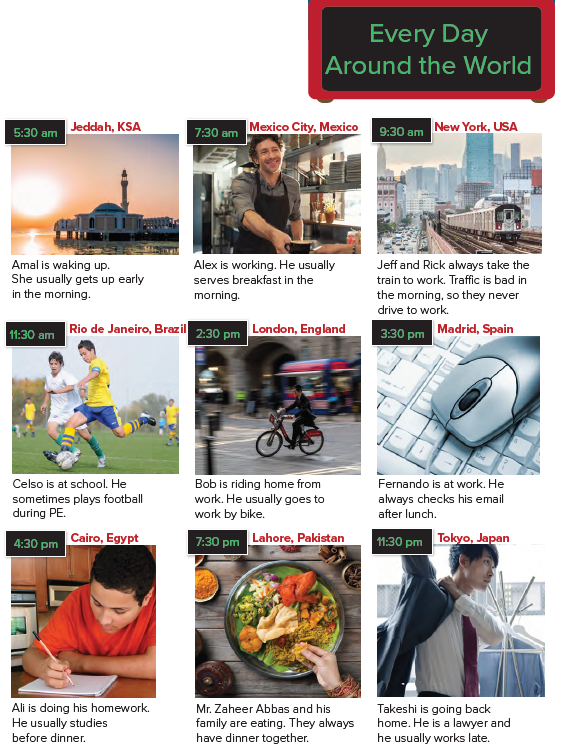 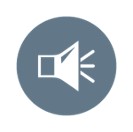 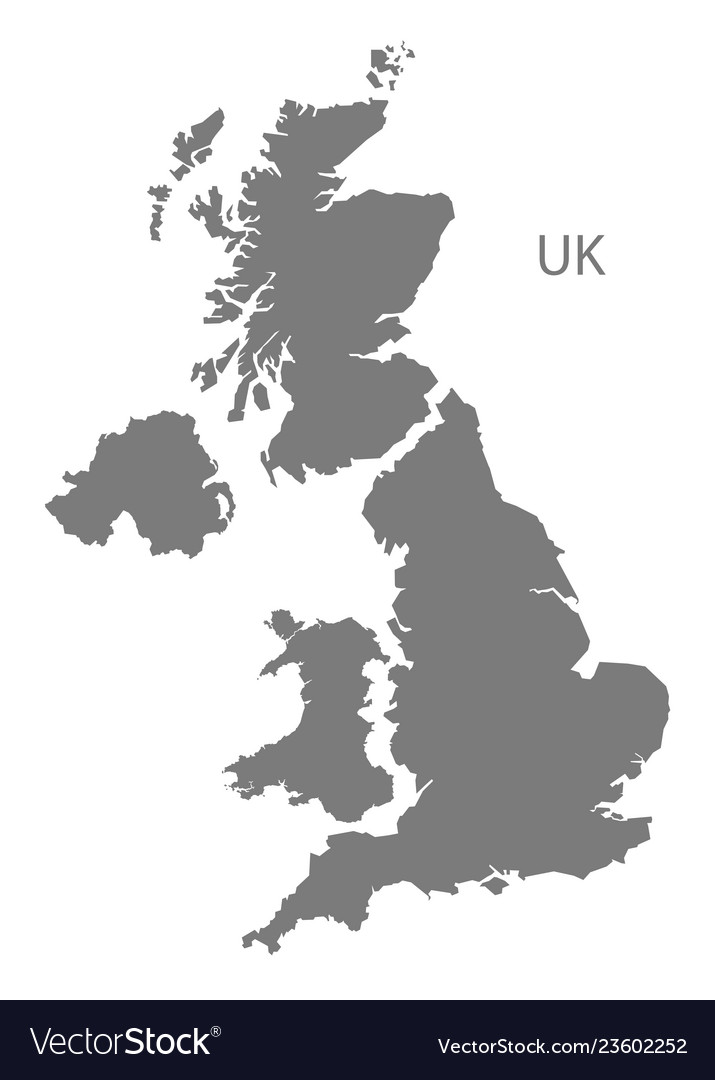 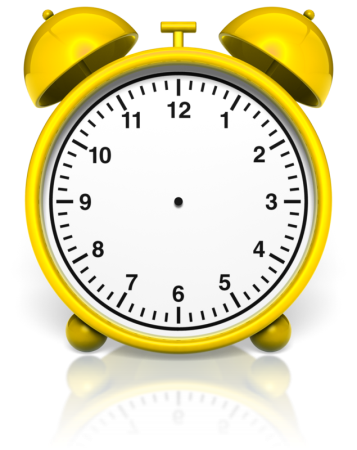 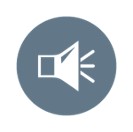 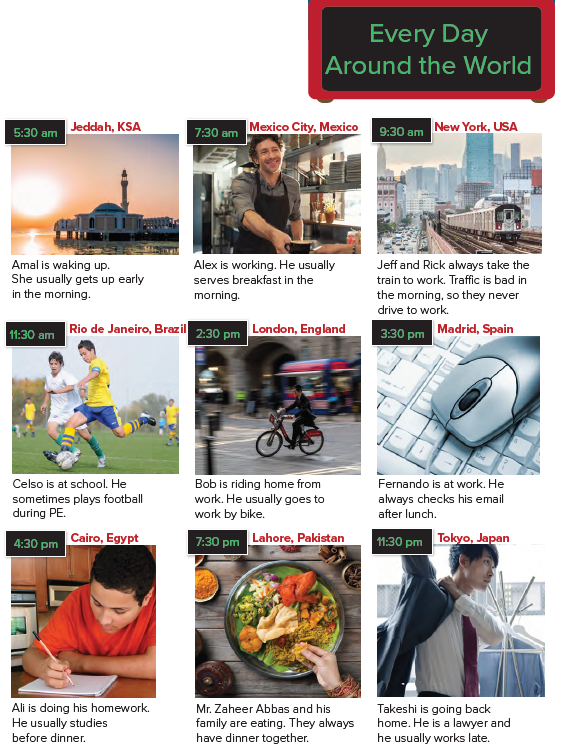 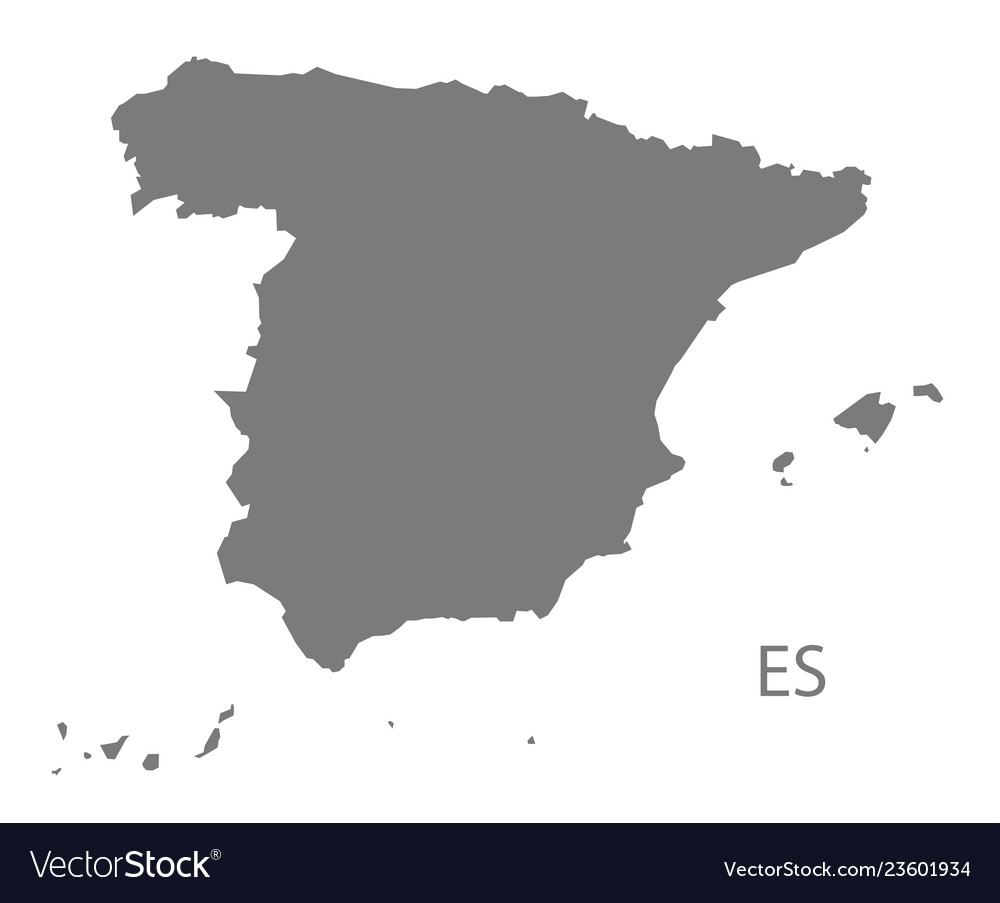 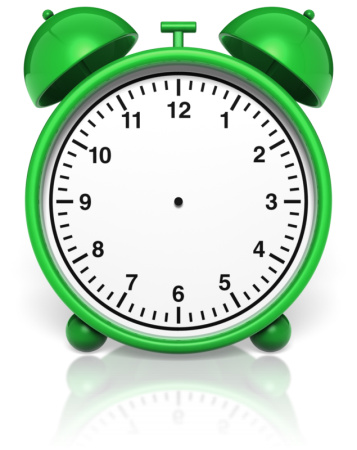 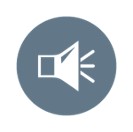 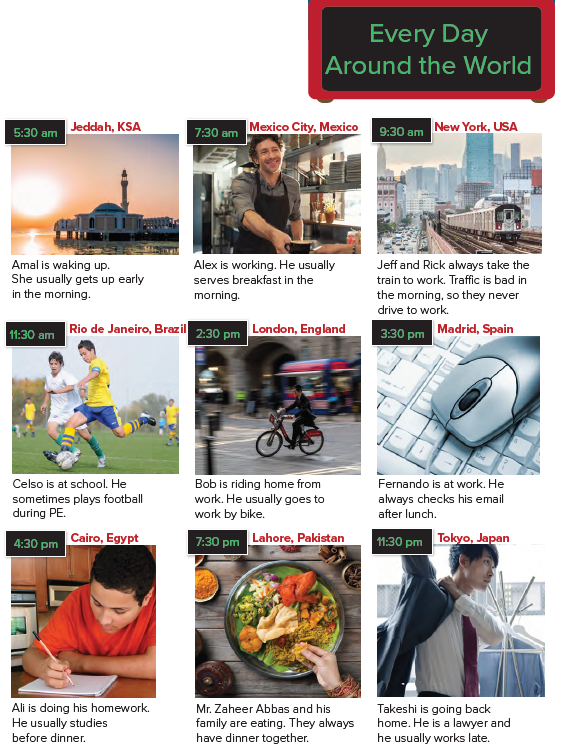 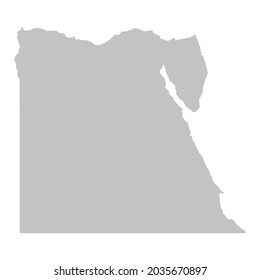 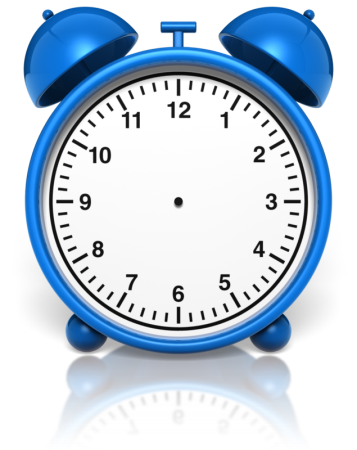 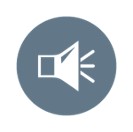 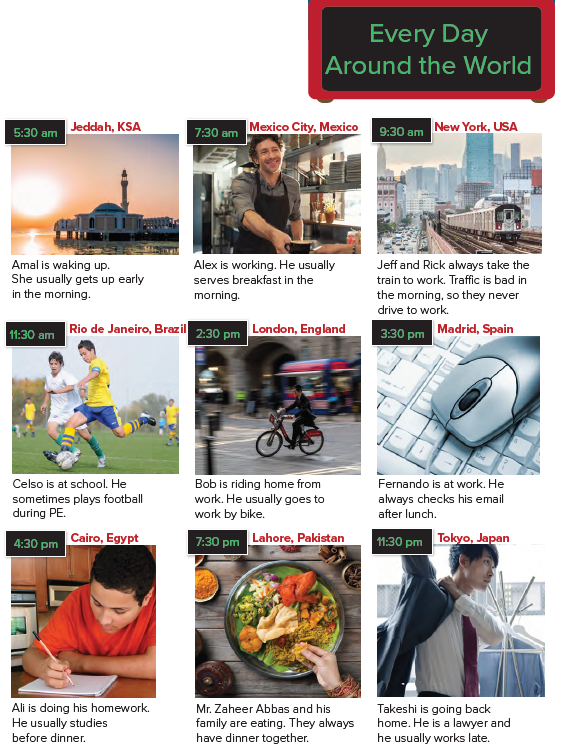 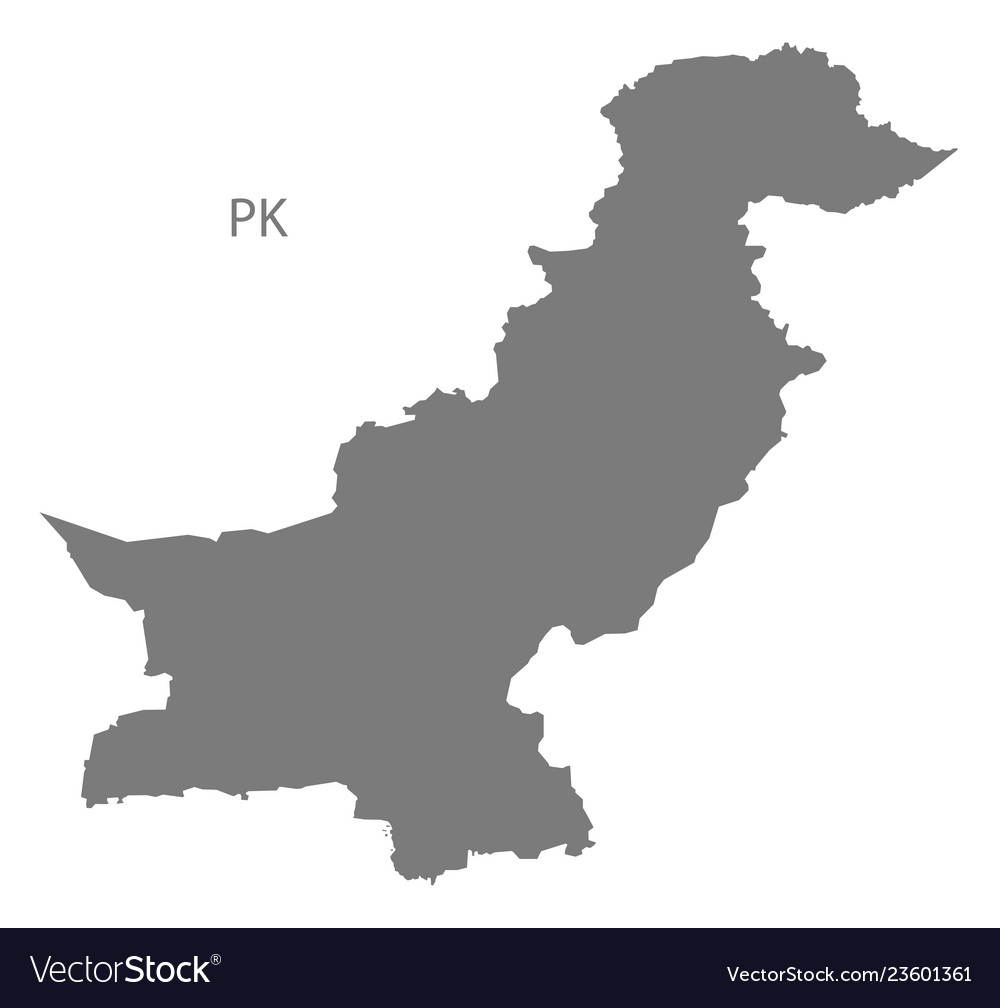 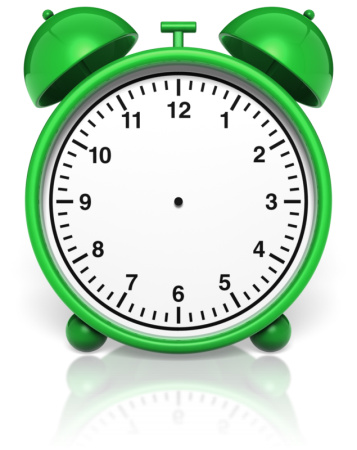 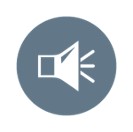 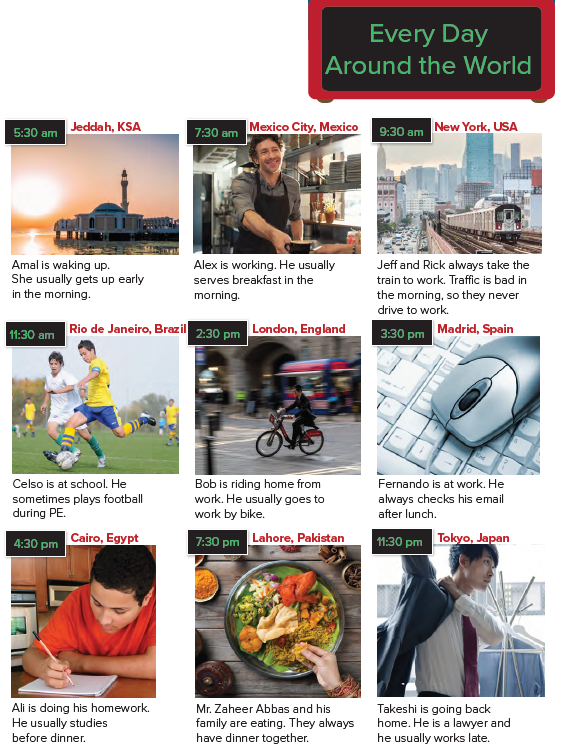 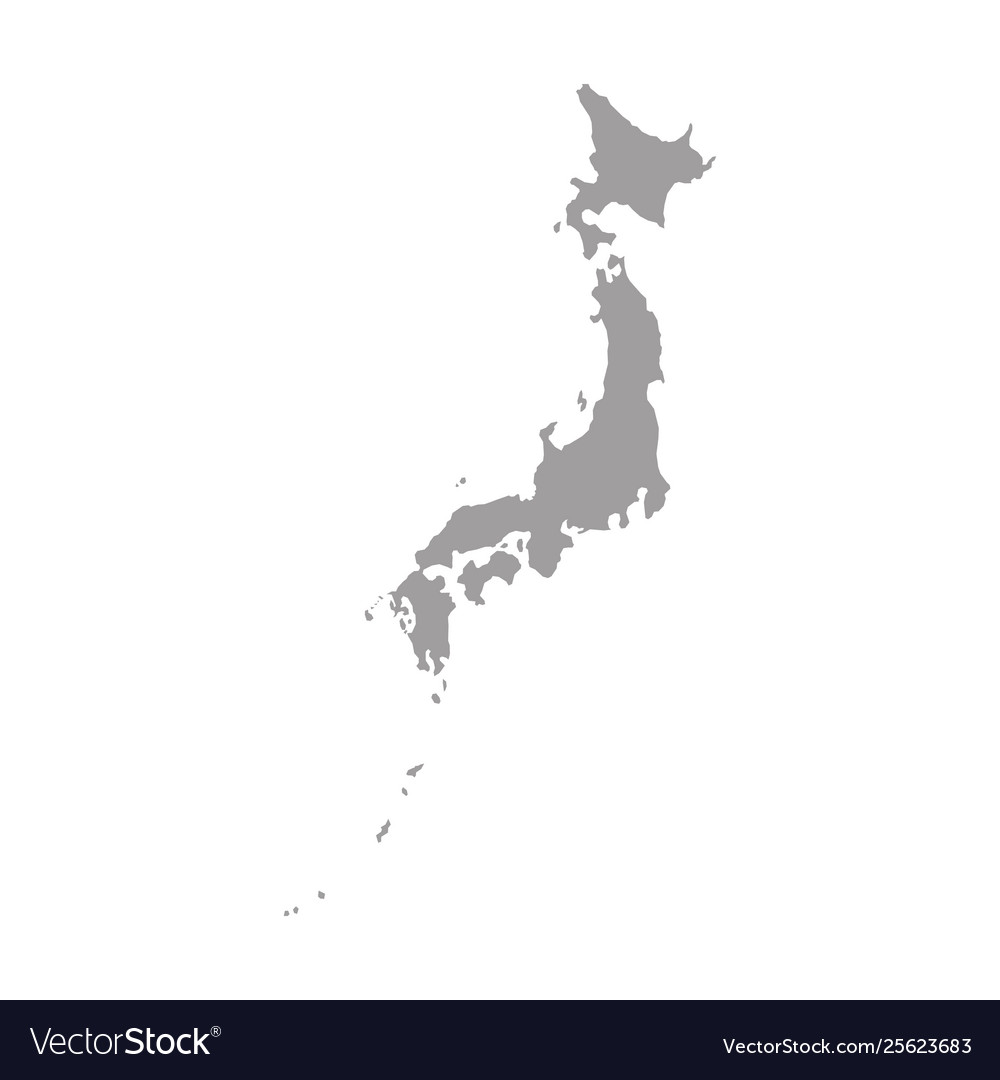 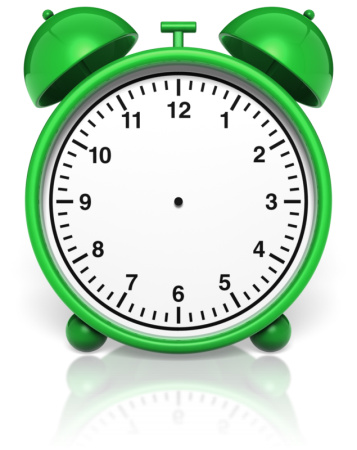 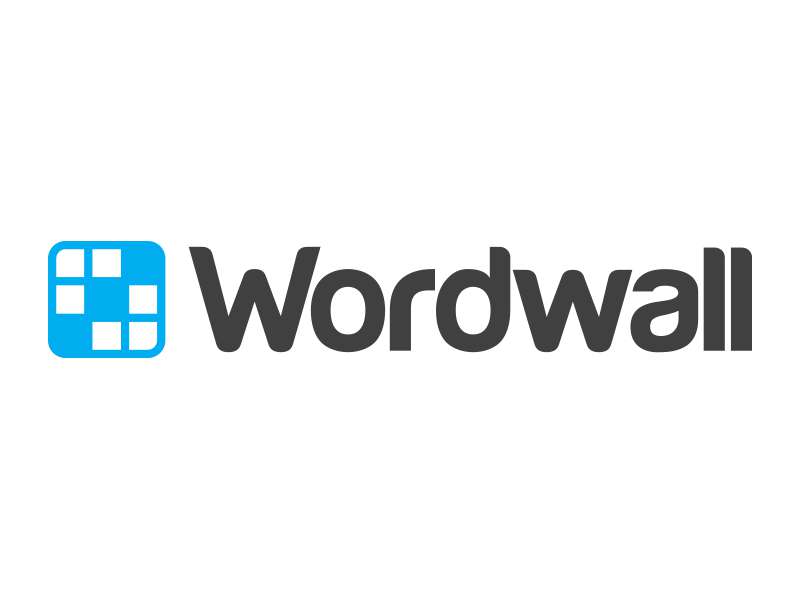 Practice
20
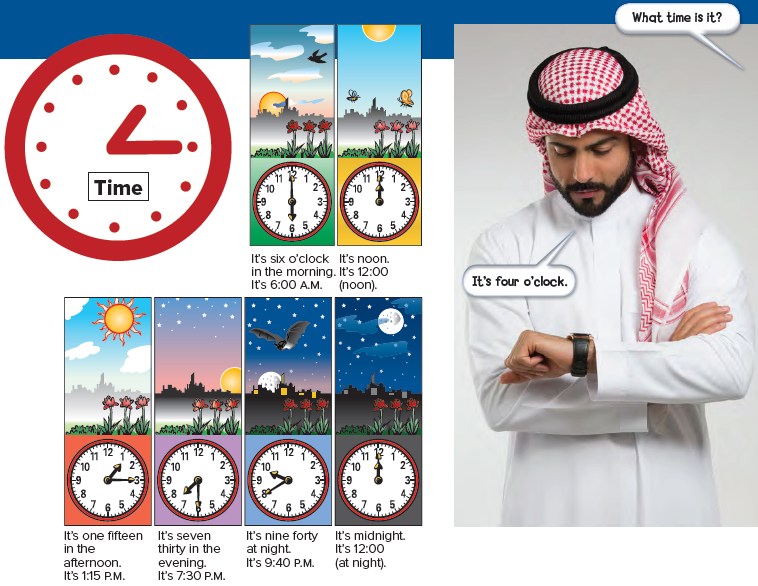 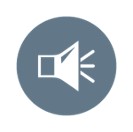 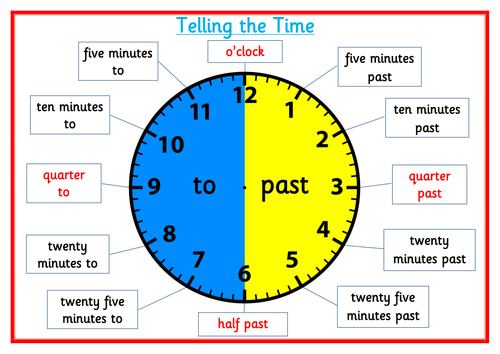 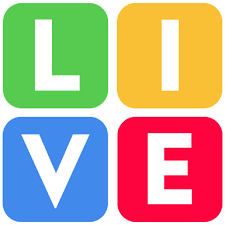 Practice
23
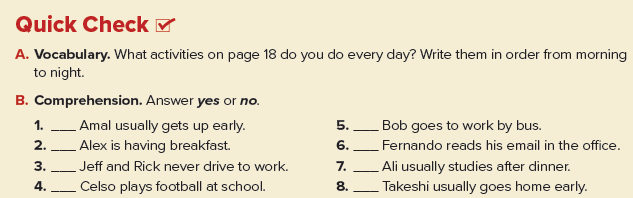 yes
no
yes  
yes
no
yes
no  
no
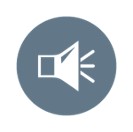 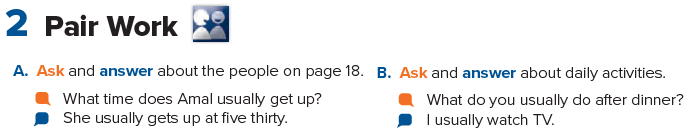 Home work
Page 97
26
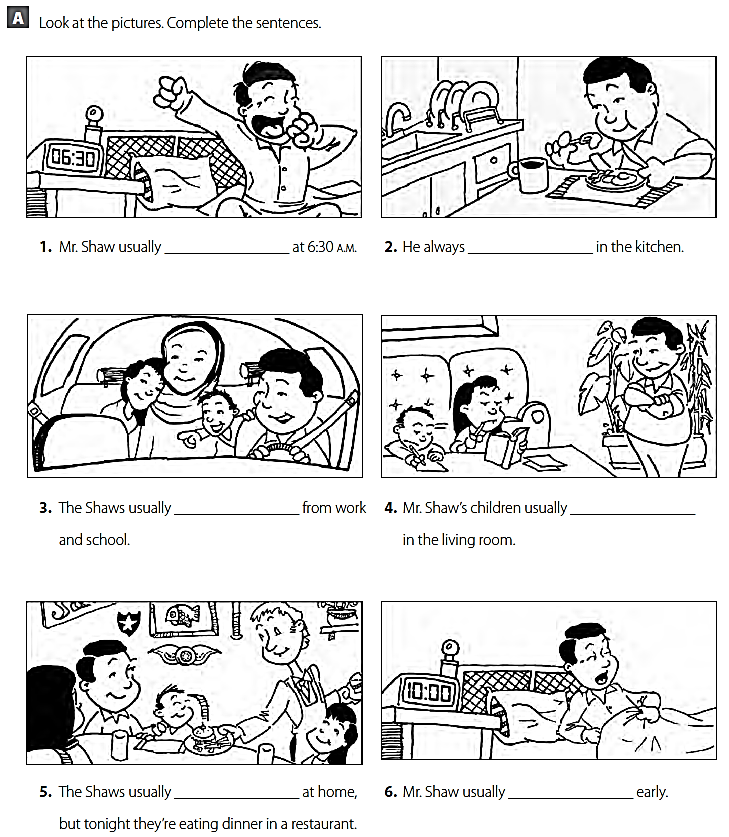 gets up
eats breakfast
drive home
study
eat dinner
goes to bed